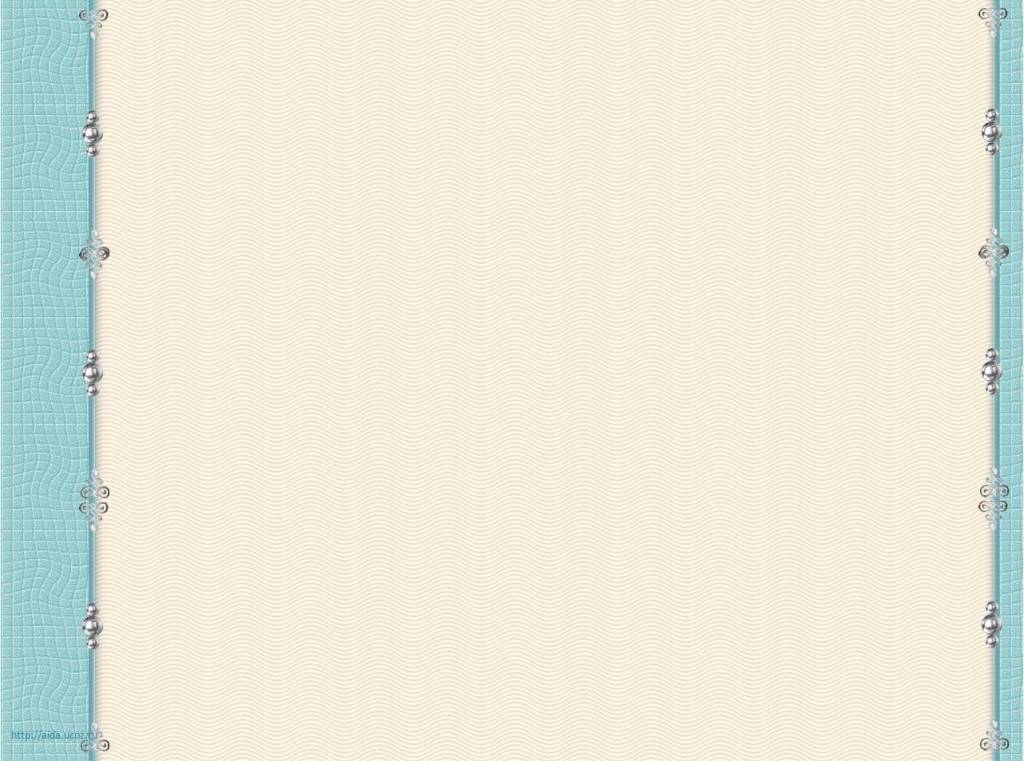 Русский язык. 5 класс
Особенности написания
 приставок на –З, -С
Учитель русского языка и литературы МОБУ СОШ с.Засечное 
Антонова И.Н.
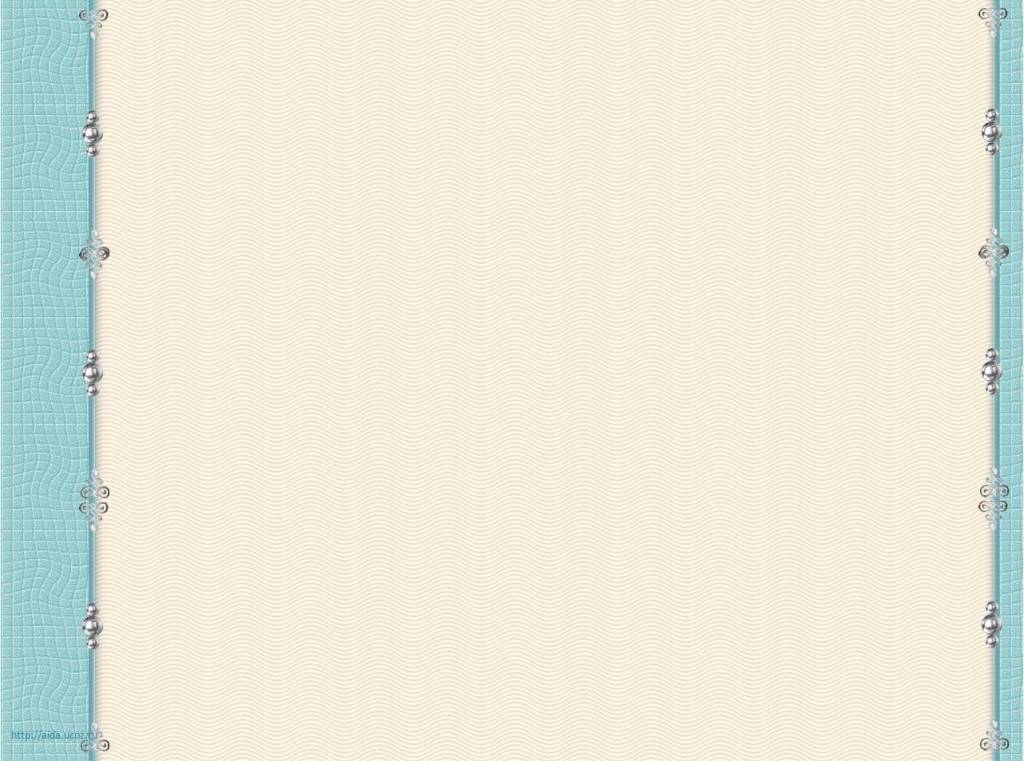 Еще нужно успеть  _дать кормушку. Но вьюга всё пуще сердилась. «Как же я пойду?» – беспокоился Саша. Вдруг через несколько минут ветер утих, вьюга будто   _жалилась над мальчиком. Он  _махнул снег с шубки и побежал в школу.
С
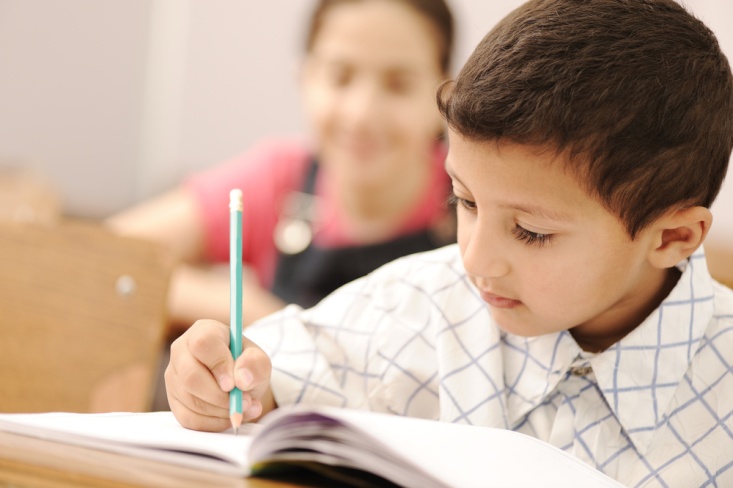 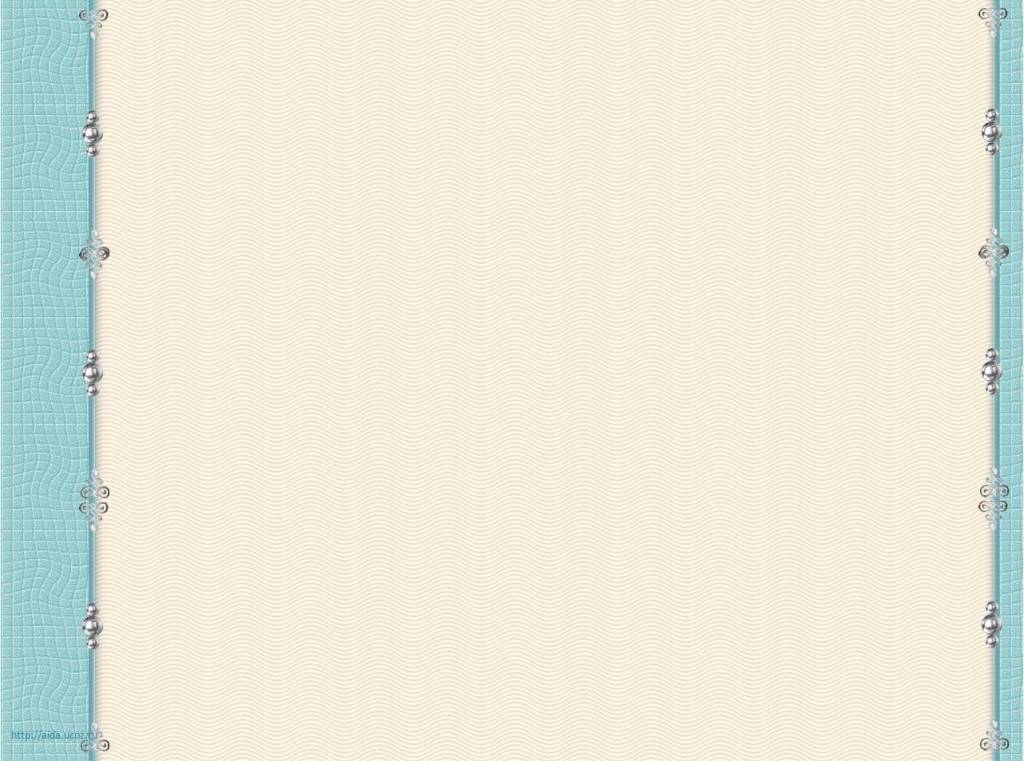 Запомни!
Пиши букву З в начале слов:
ЗДЕСЬ
ЗДАНИЕ
ЗДОРОВЬЕ
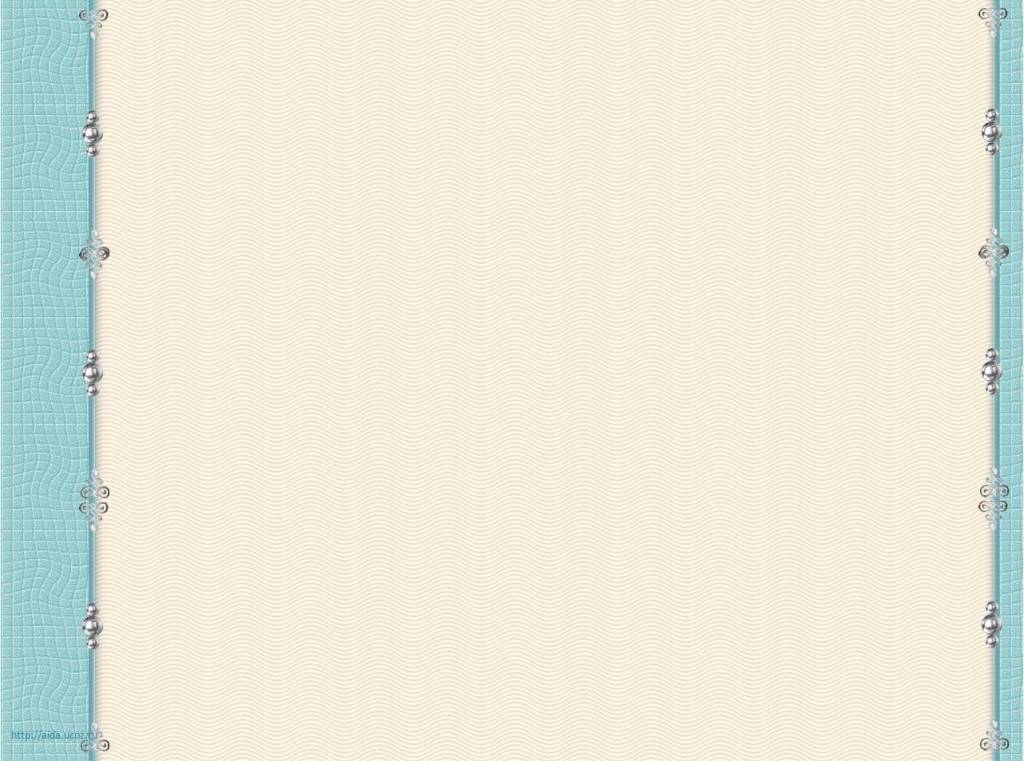 Юра вышел на поляну раньше всех. Как ни в_матривался он, ребят не видел. Мальчик прилег на траву и увидел высоко над лесом бе_численное количество звезд. Казалось, их бе_порядочно
З? С?
ра_бросали по темному небу. Они бе_покойно мигали, привлекая к себе внимание.
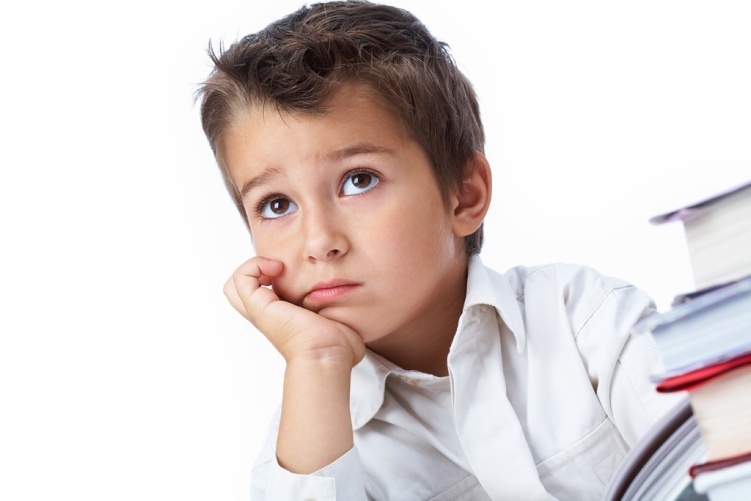 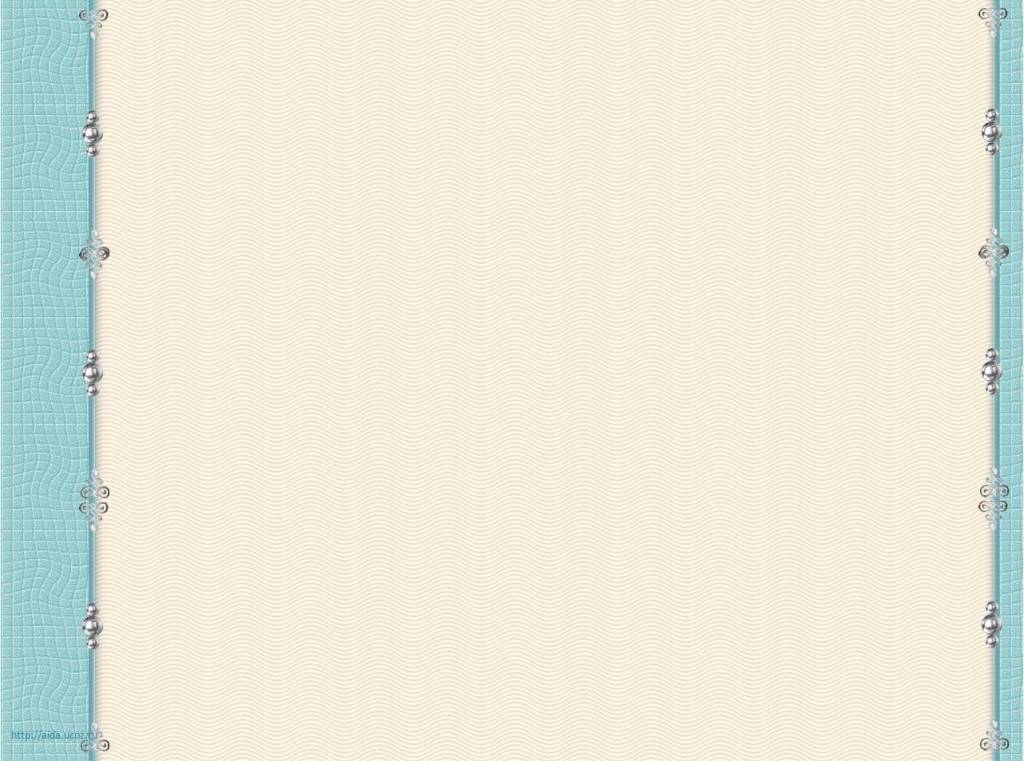 Спишите пары слов, 
выделите в них корень и приставку.
Разлучить – растолковать;
бездарный – бесконечный;
избежать – испортить.
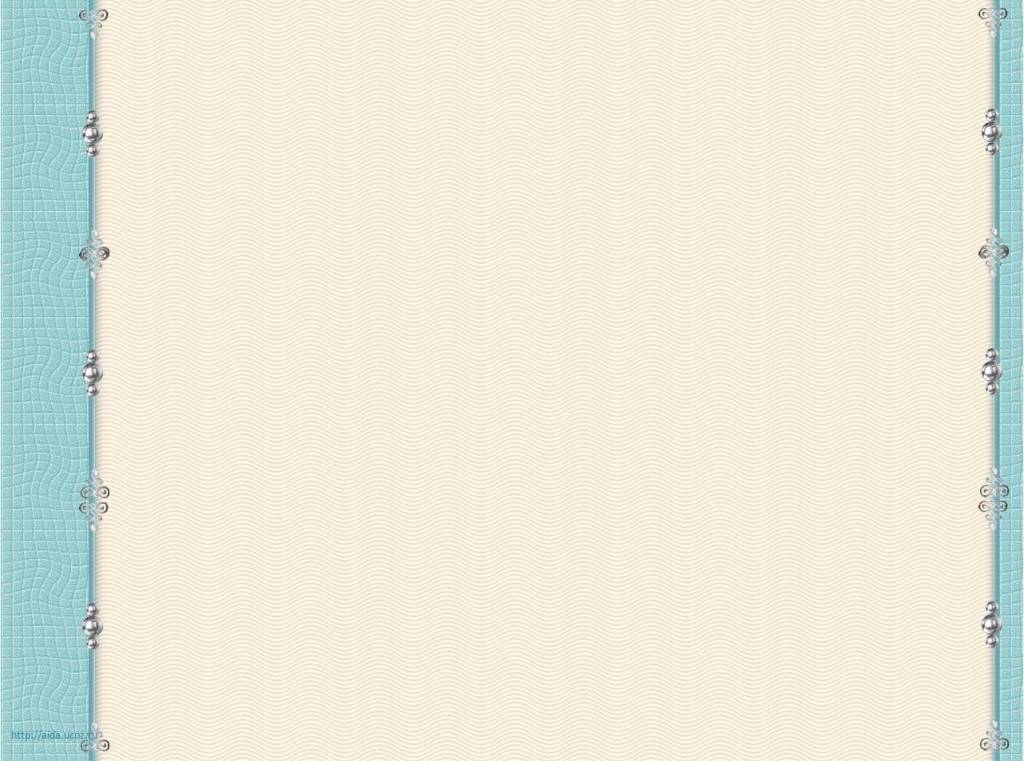 На конце приставки пиши букву      ,
 если за ней стоит звонкий согласный
З
С
На конце приставки пиши букву       ,
 если за ней стоит глухой согласный
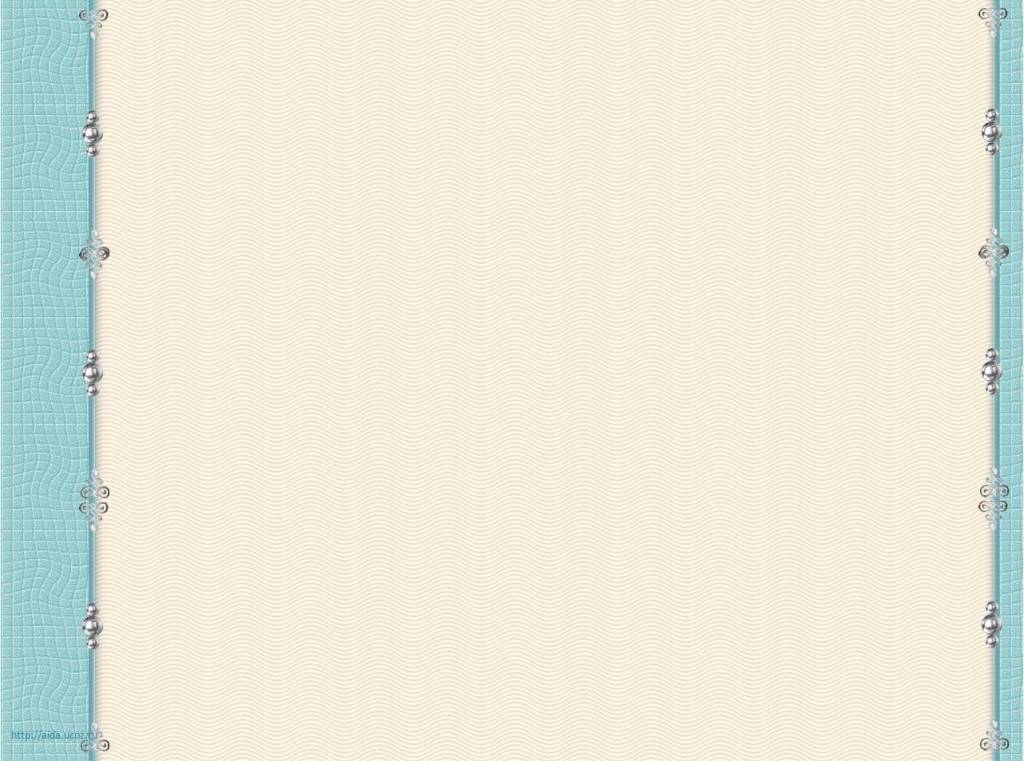 Юра вышел на поляну раньше всех. Как ни в_матривался он, ребят не видел. Мальчик прилег на траву и увидел высоко над лесом бе_численное количество звезд. Казалось, их бе_порядочно
З? С?
ра_бросали по темному небу. Они бе_покойно мигали, привлекая к себе внимание.
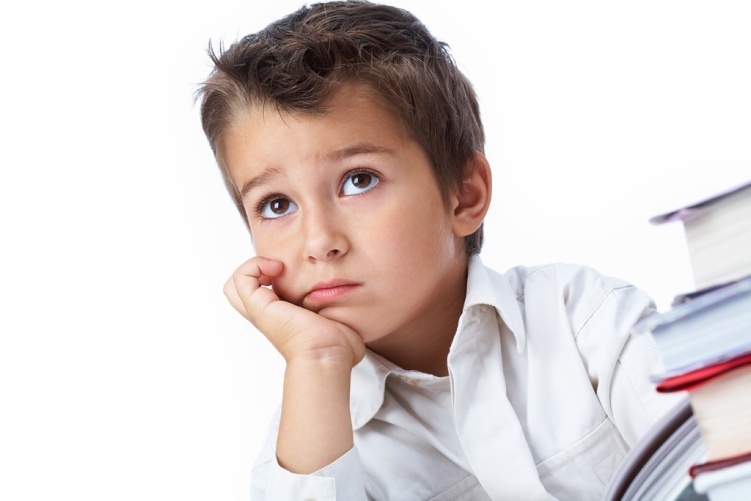 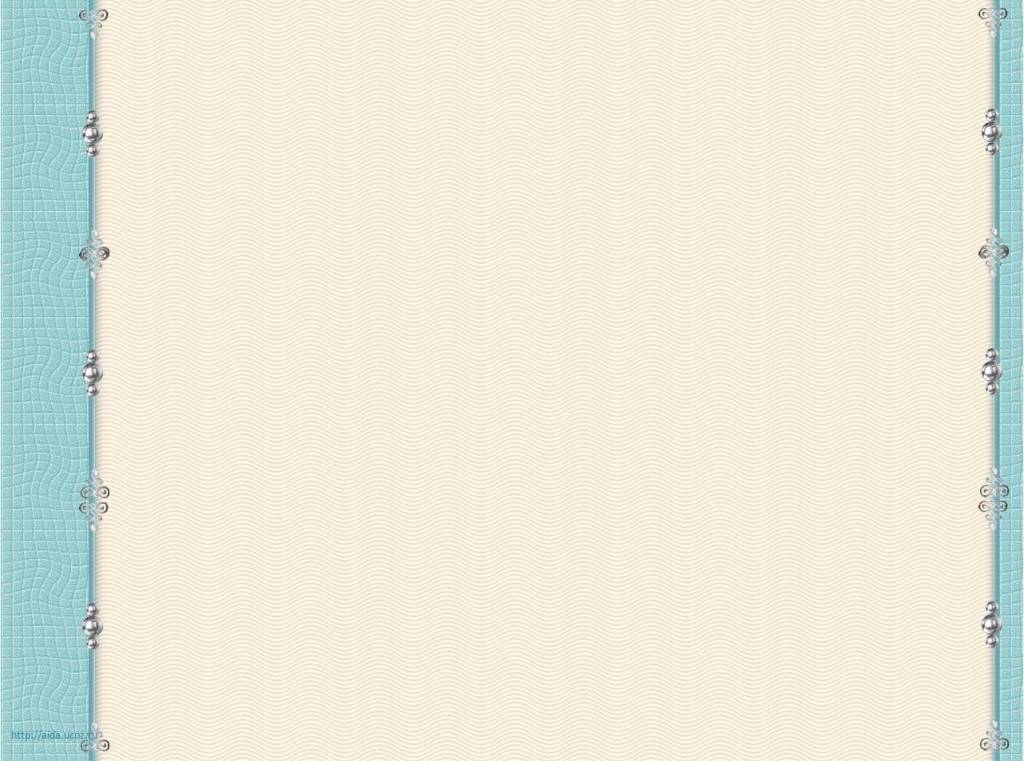 Найди лишнее слово.
Обоснуй свой выбор.
1) Растопить, сгорбиться, испечь.
2) Искать, расцвести, рассказать.
3) Размышлять, безвольный, истолковать.
Будьте внимательны! 
Обращайте внимание на состав слова.
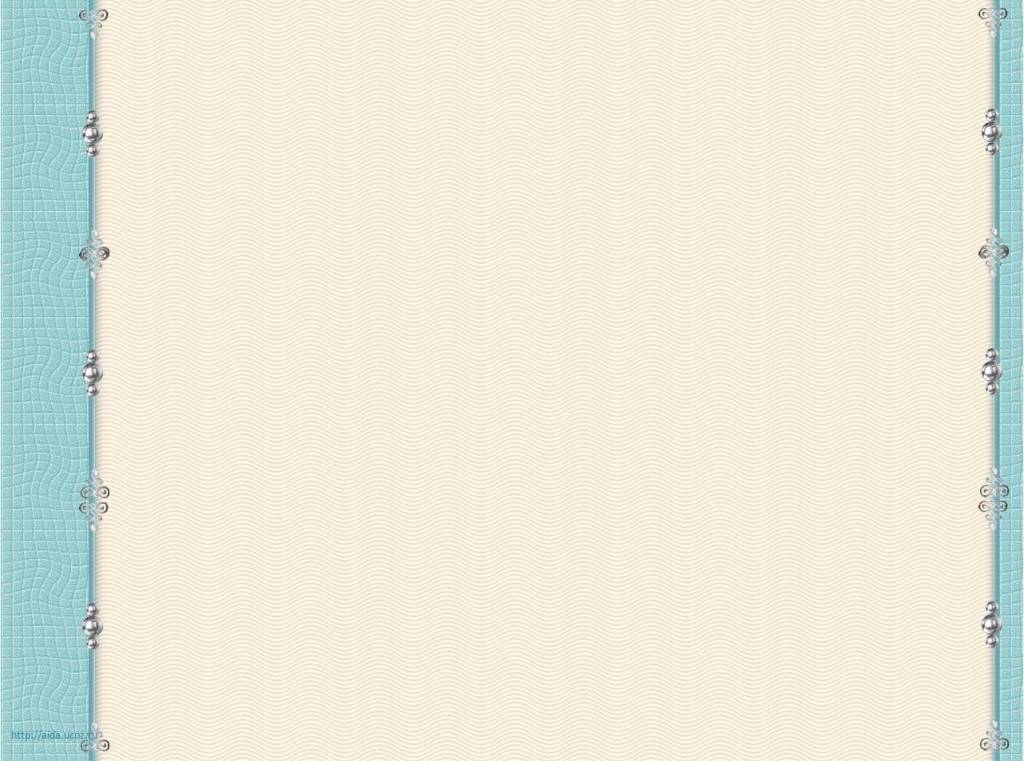 -З, -С на конце приставок
…З зв.согл.
…С гл.согл.
БЕЗ-
ИЗ-
РАЗ-
ВЗ-
НИЗ-
ВОЗ-
ЧЕРЕЗ-
РОЗ-
БЕС-
ИС-
РАС-
ВС-
НИС-
ВОС-
ЧЕРЕС-
РОС-
!!! РАЗ- /РОЗ- (разлить – розлив)
     РАС- /РОС- (расписать – роспись)
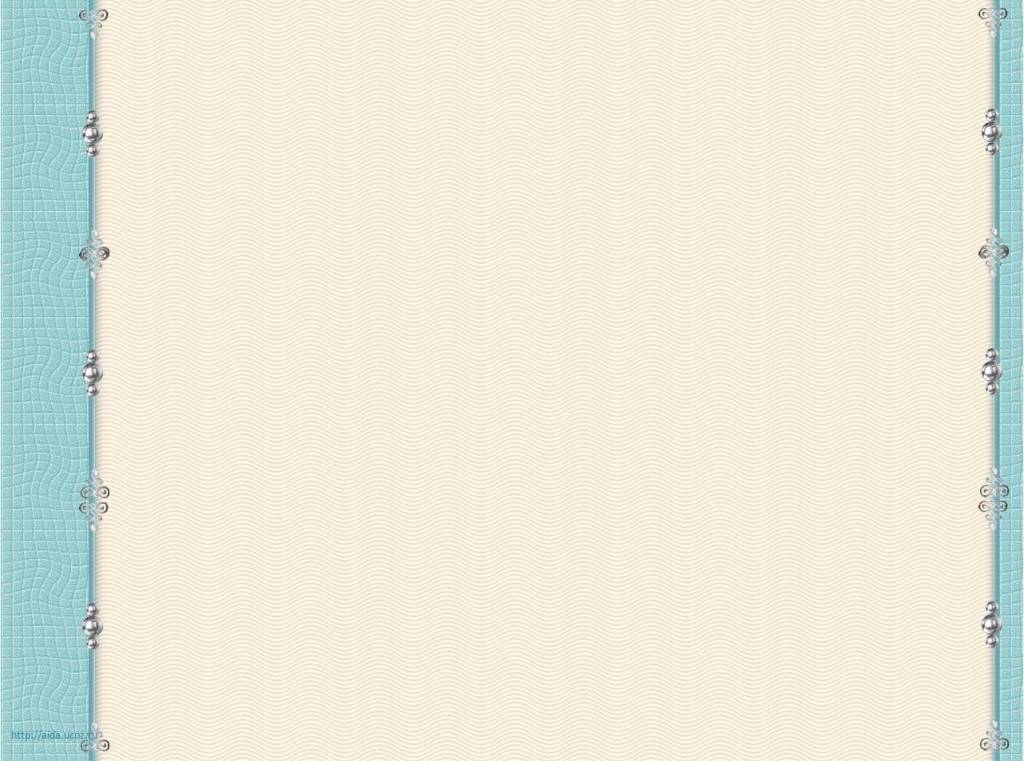 Домашнее задание:
1. Упр. 248, 249 (по выбору)
2. Упр.250 (обратиться 
                 к словарю синонимов)